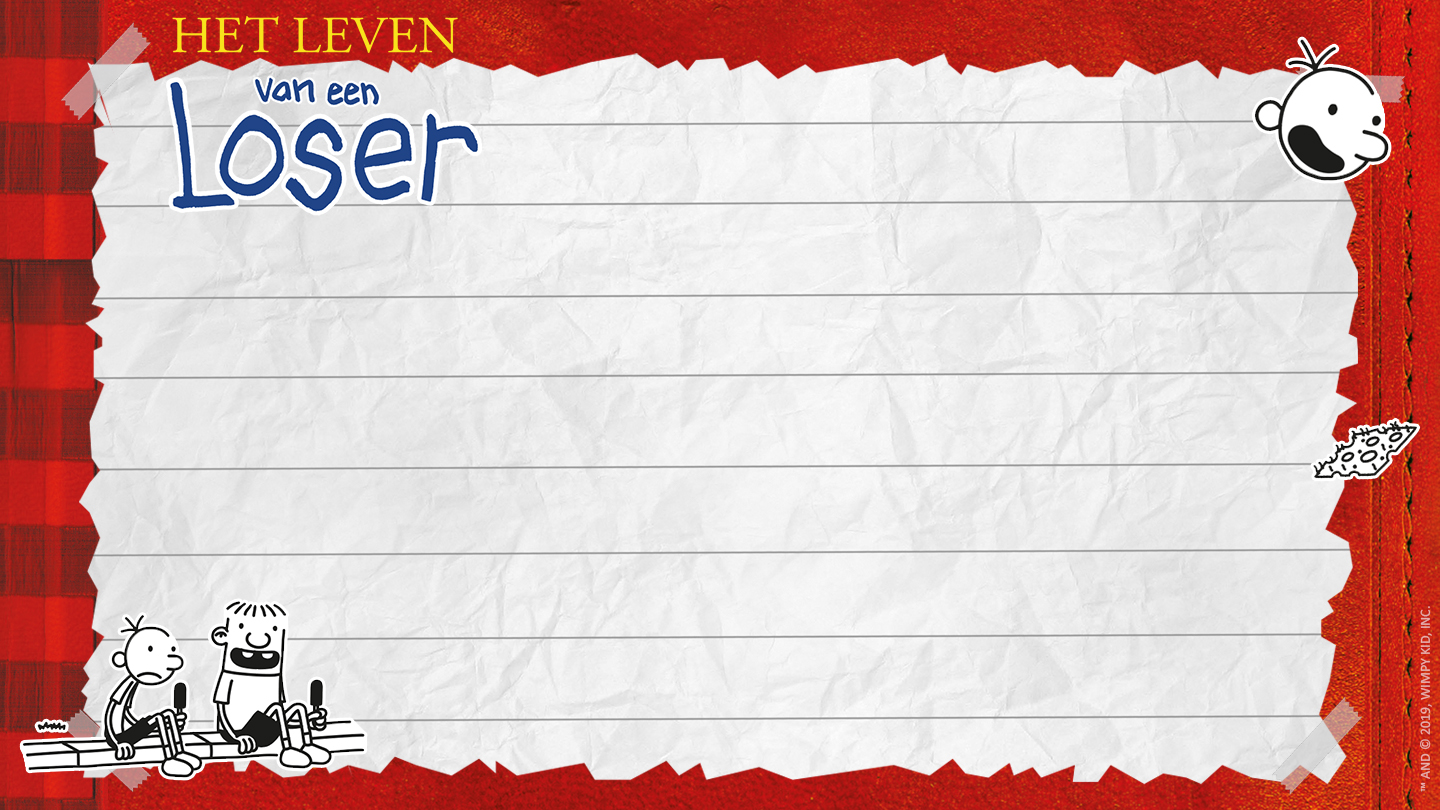 Tekst hier
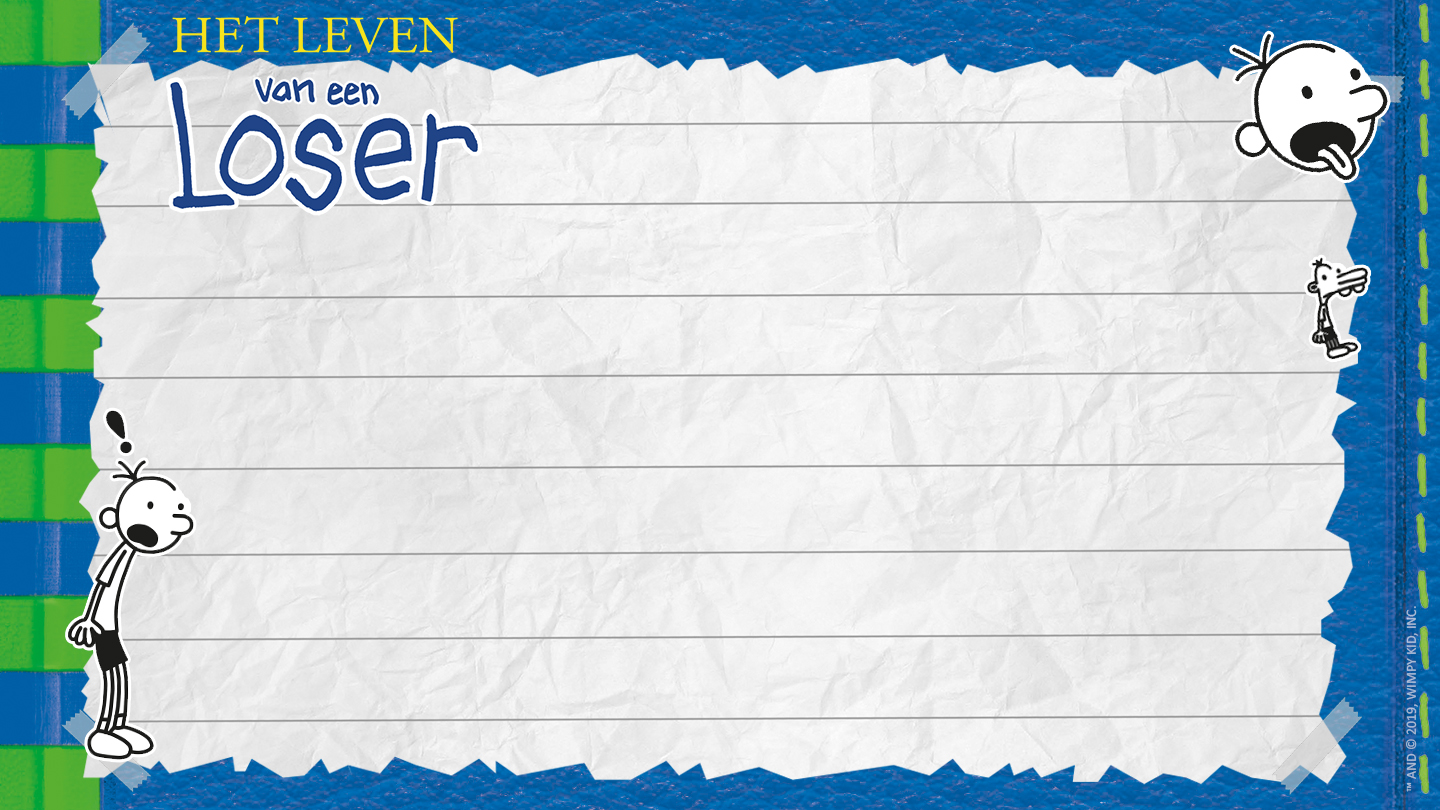 Tekst hier
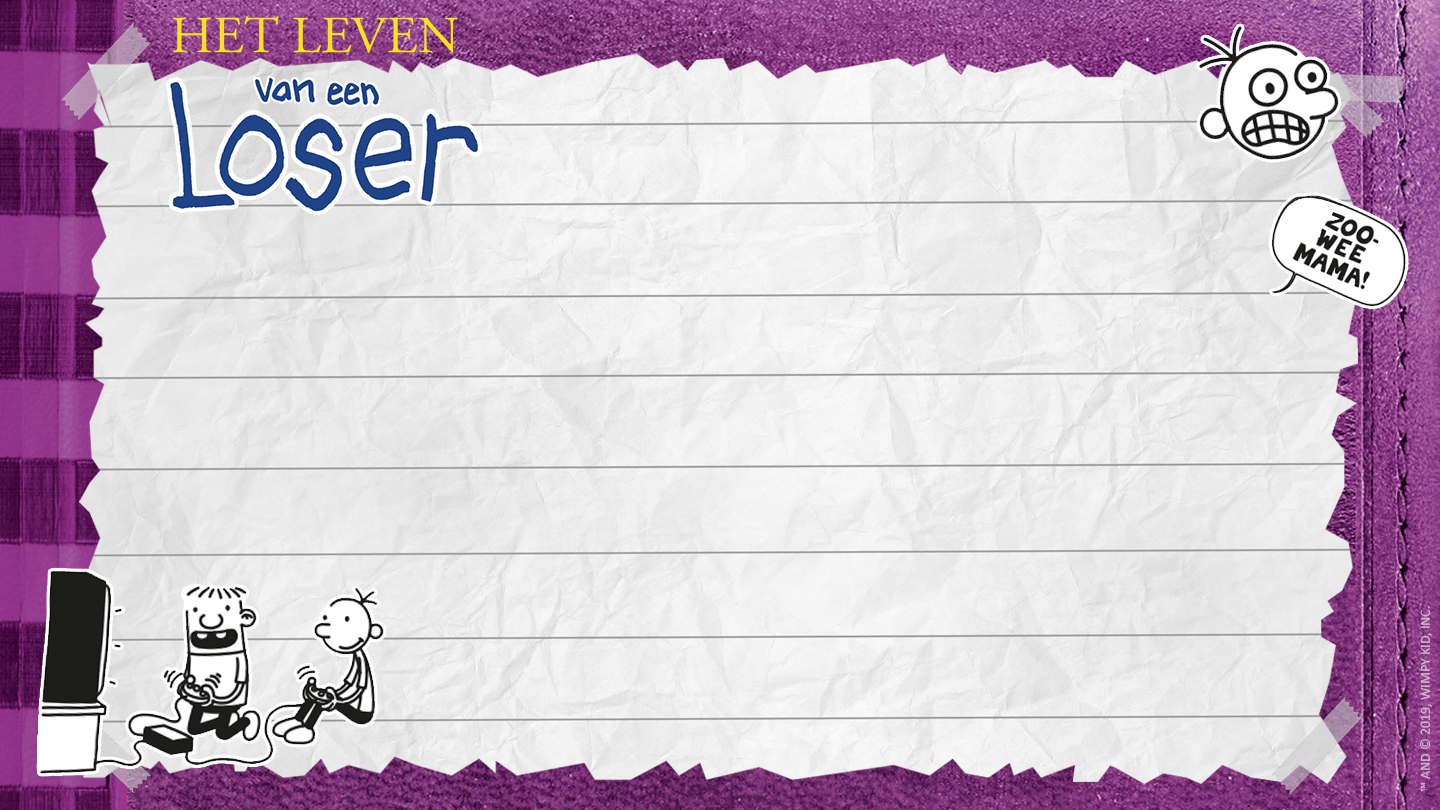 Tekst hier
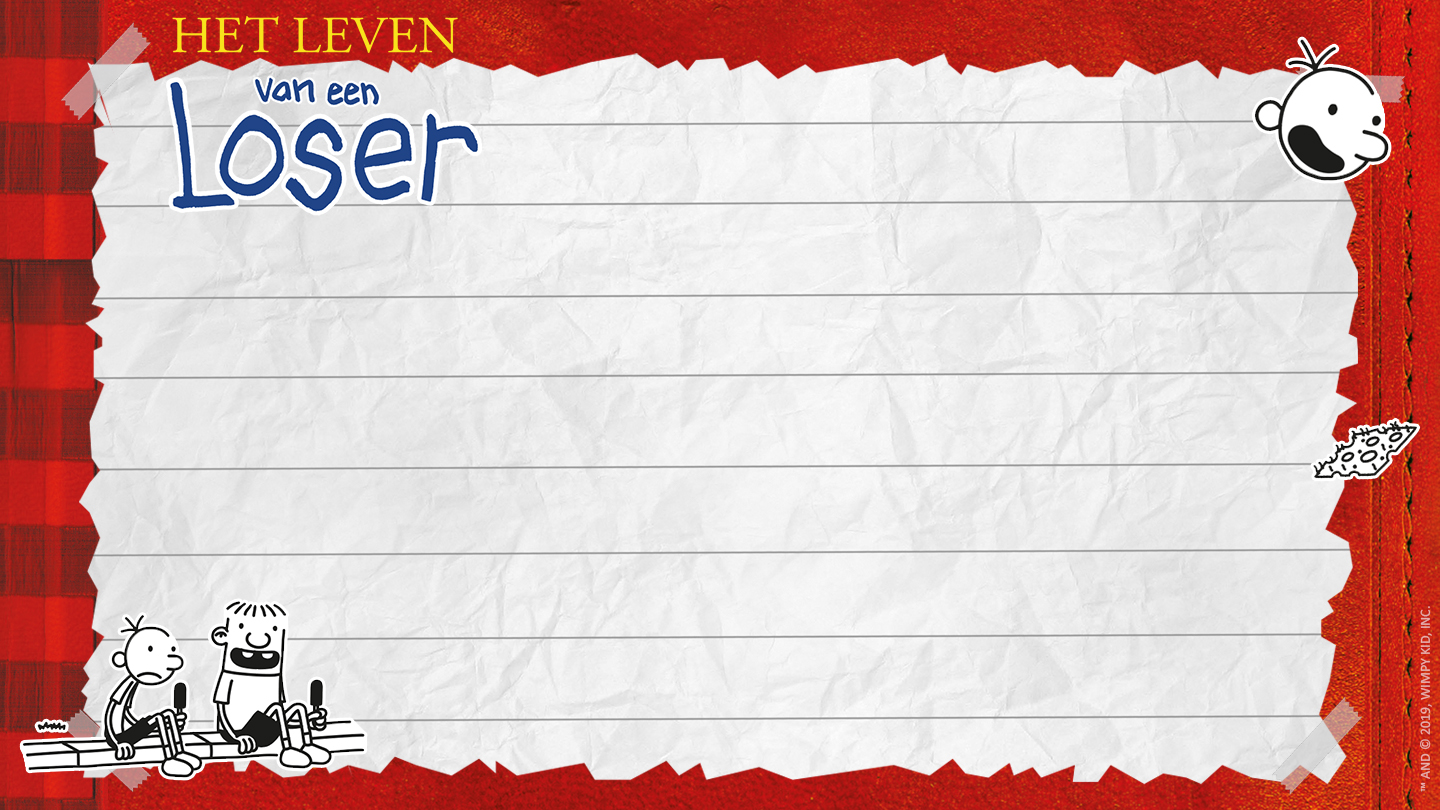 Gebruik deze handige plaatjes voor je presentatie:
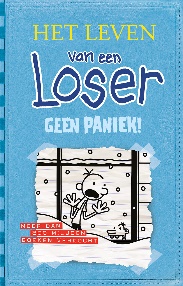 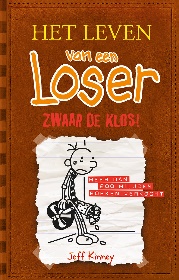 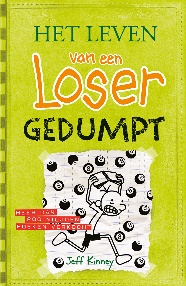 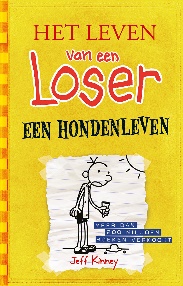 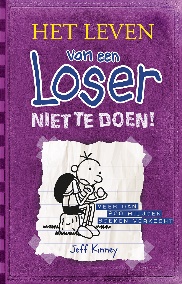 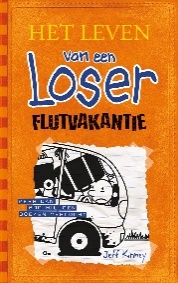 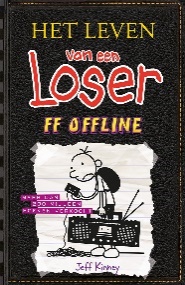 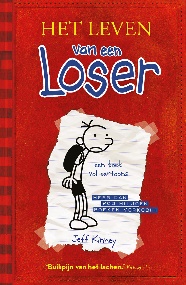 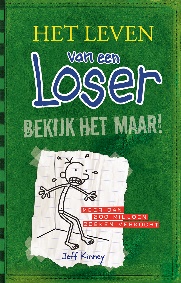 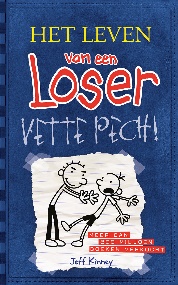 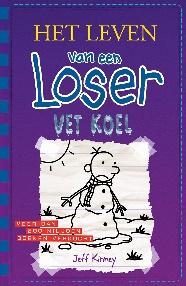 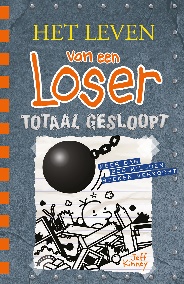 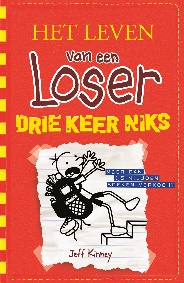 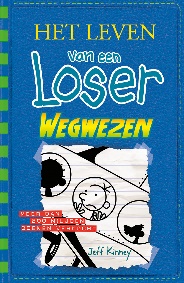 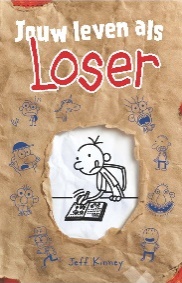 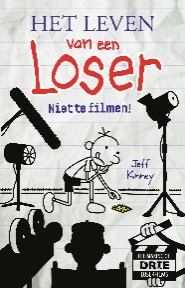 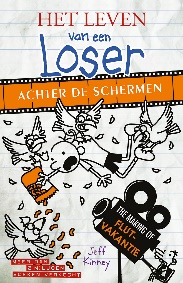 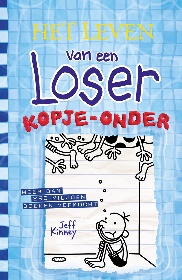 Omslagen
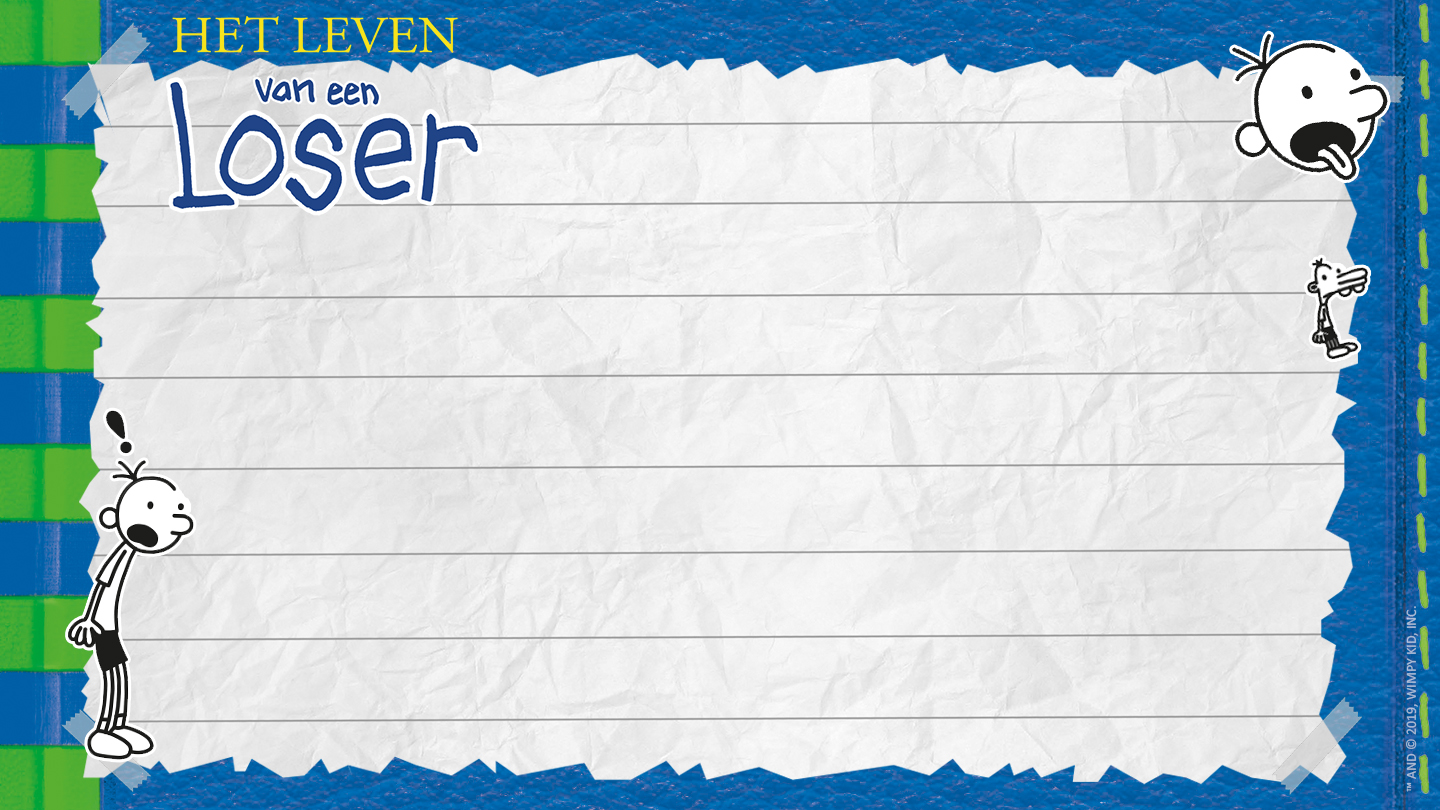 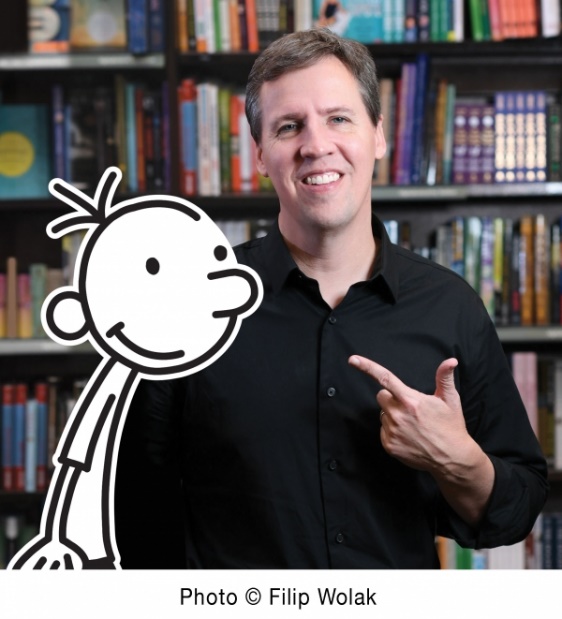 Auteursfoto
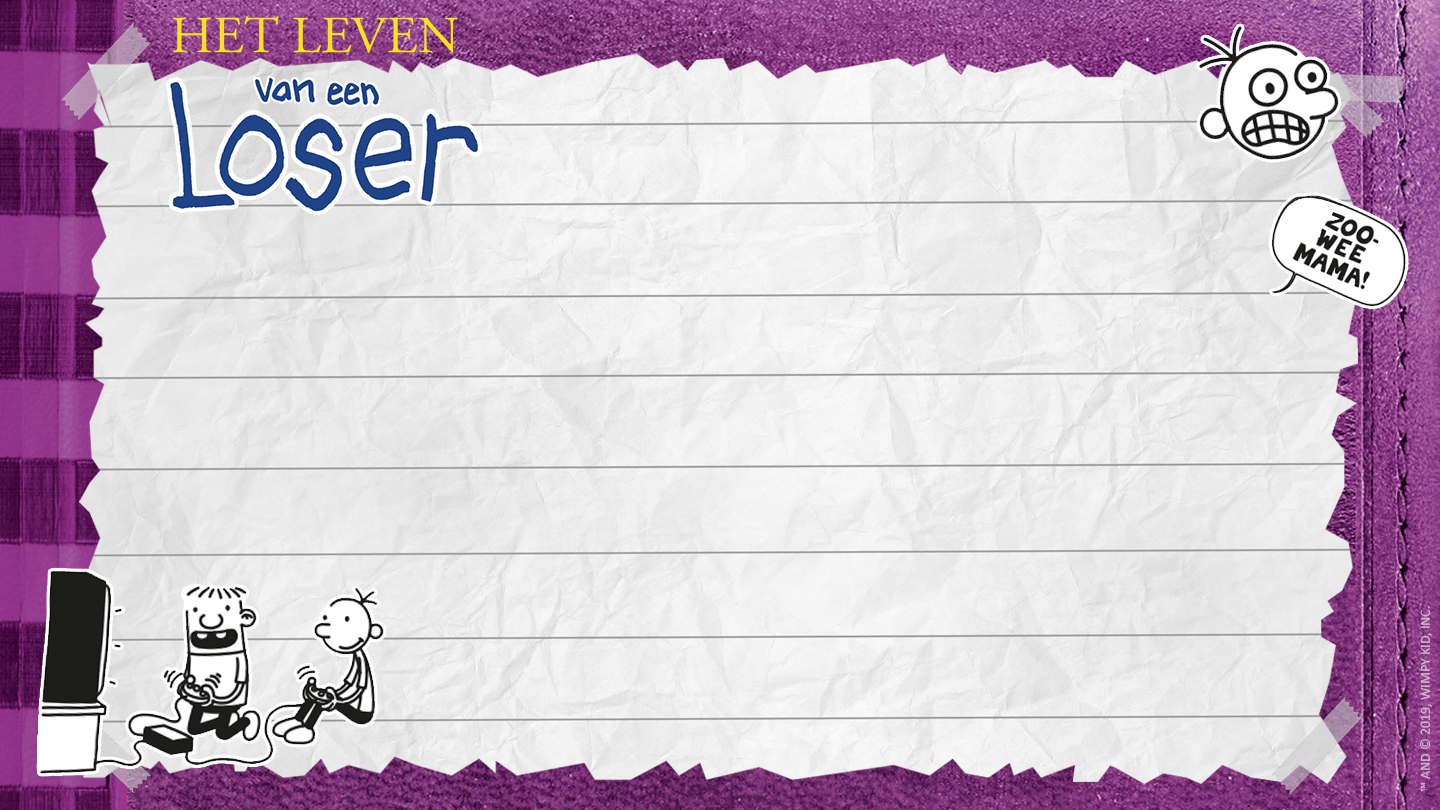 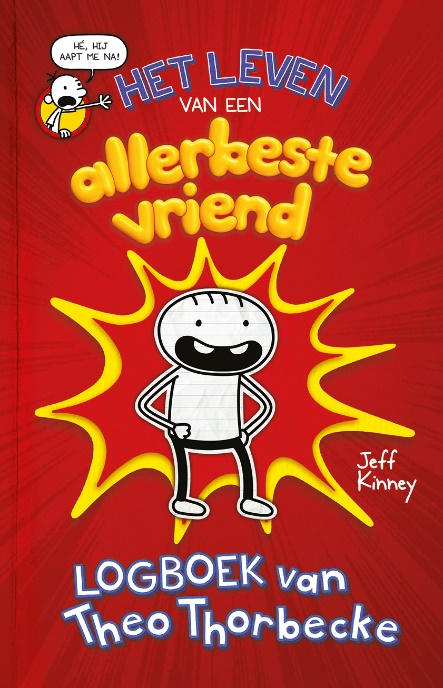 Wil je meer weten over Bram en zijn beste vriend Theo? Lees dan ook Logboek van Theo Thorbecke!
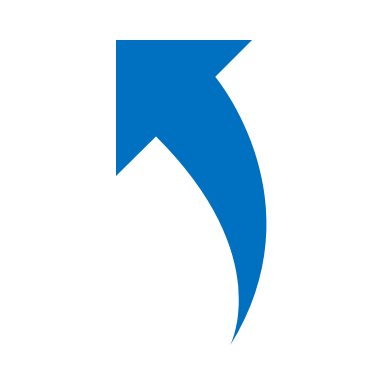 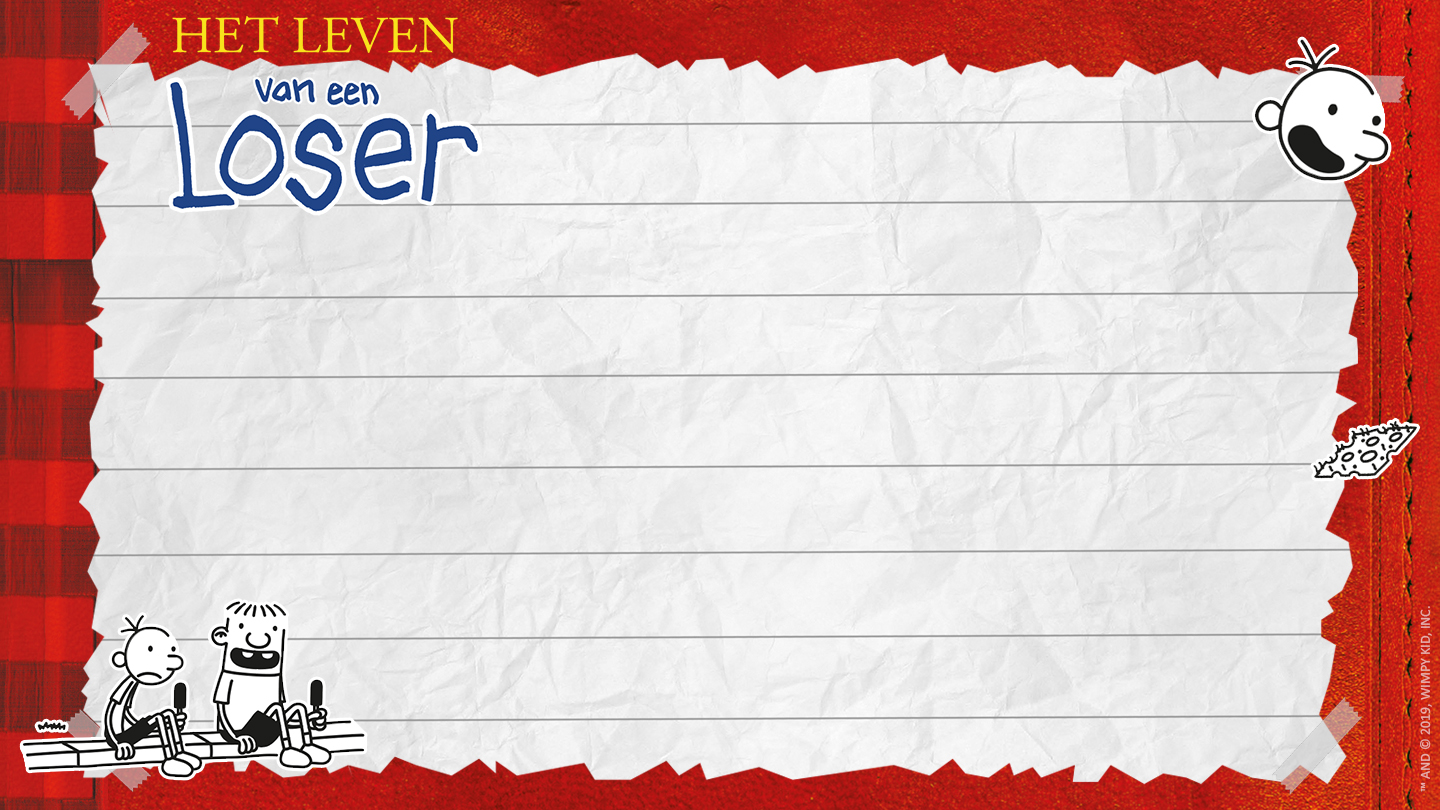 Als je Het leven van een Loser leuk vindt, dan vind je deze boeken ook leuk!
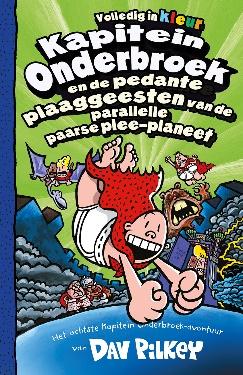 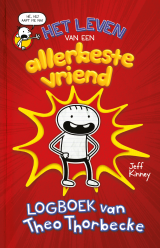 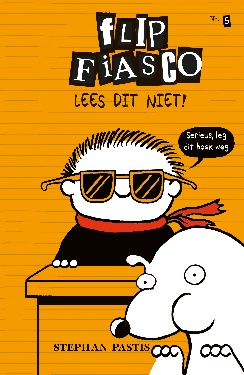 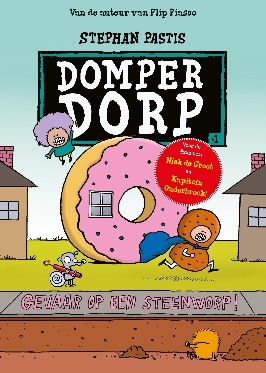 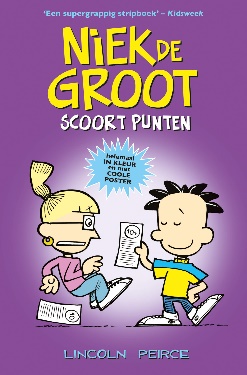 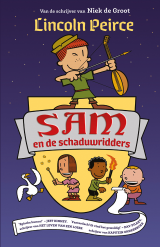 Kijk voor meer leuke boeken op
www.graphic-novels.nl
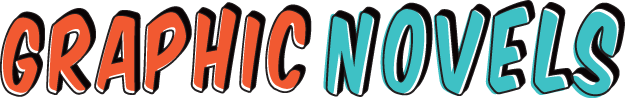